Использование природного
 материала при 
изготовлении панно
Материал подготовила 
Булыга Татьяна Матвеевна
МБОУ СОШ № 37
Г. Краснодар
Подготовка соломки
Лучшими для поделок являются стебли пшеницы, ржи, овса и ячменя. Однако подойдут и стебли луговых злаковых растений.
	




	Срезают стебли под углом
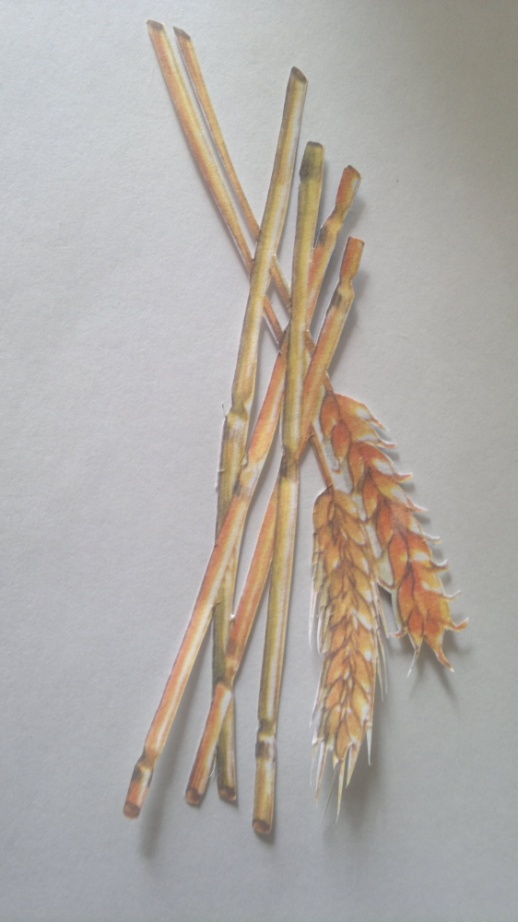 Разрежьте каждый стебель на части от узла до узла ( узлы выбросьте )
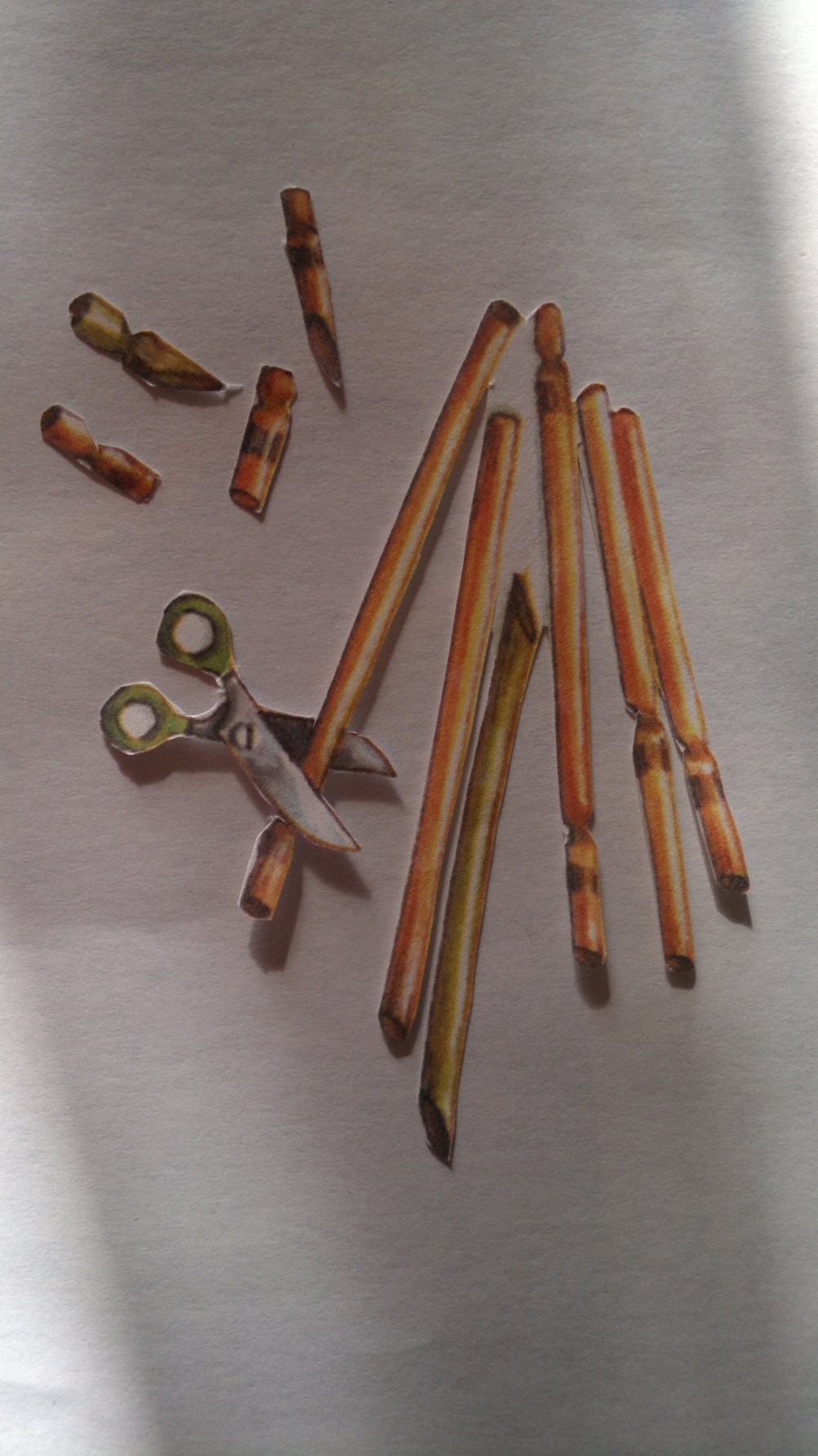 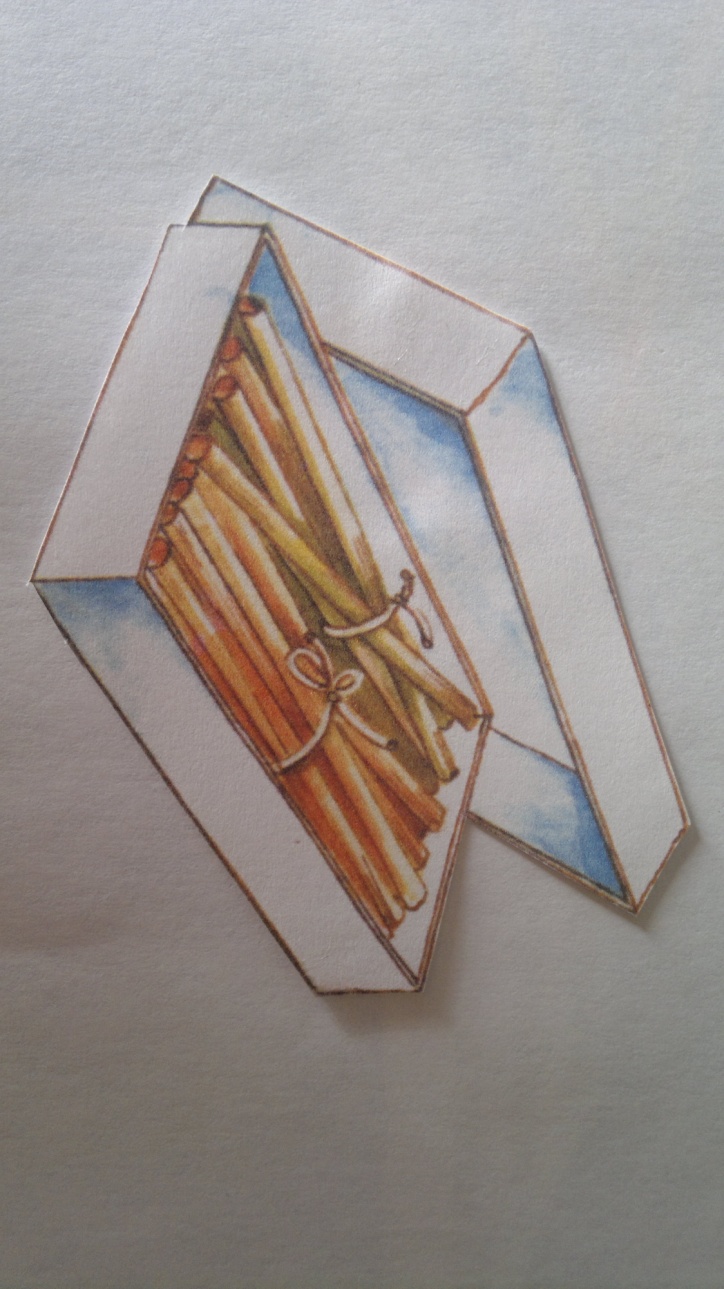 Соберите стебли в пучки по виду растение, по длине и толщине - храните в коробке







	Верхние, самые тонкие части растения, понадобятся для плетения, нижние, более толстые и широкие, - для аппликации и мозаики
Соломку после хранения вымачивают в горячей воде минут 20 – 30 ( можно оставить на ночь ), для восстановления гибкости и эластичности. Чем жестче солома, тем дольше ее запаривают



	
	
	Замоченную и распаренную солому хранят в	 полиэтиленовом пакете и достают по мере необходимости
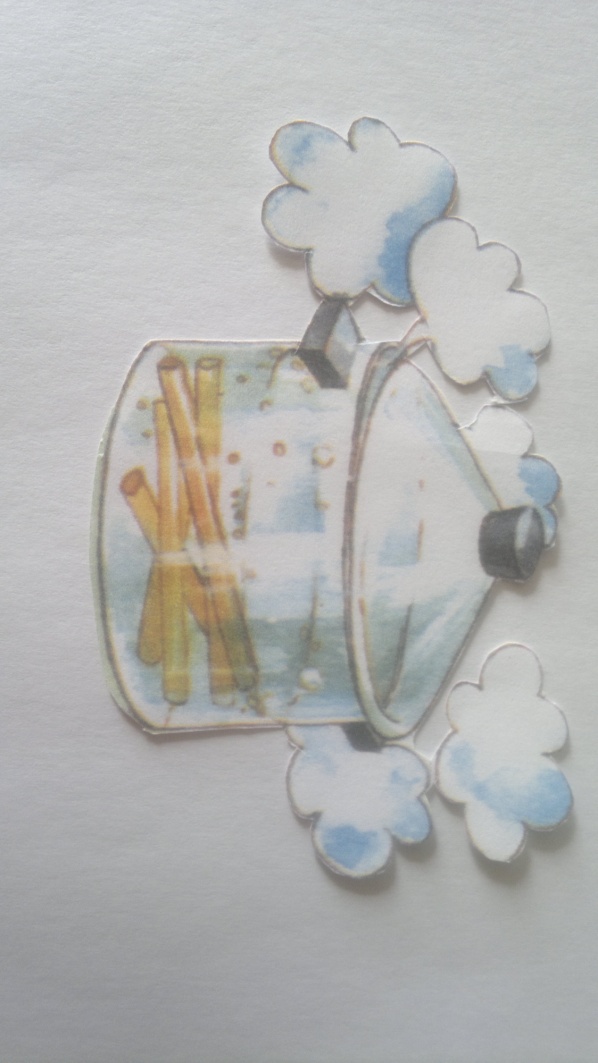 Затем разрезают соломку по длине ножницами или ножом





	


	И разглаживают концами ножниц
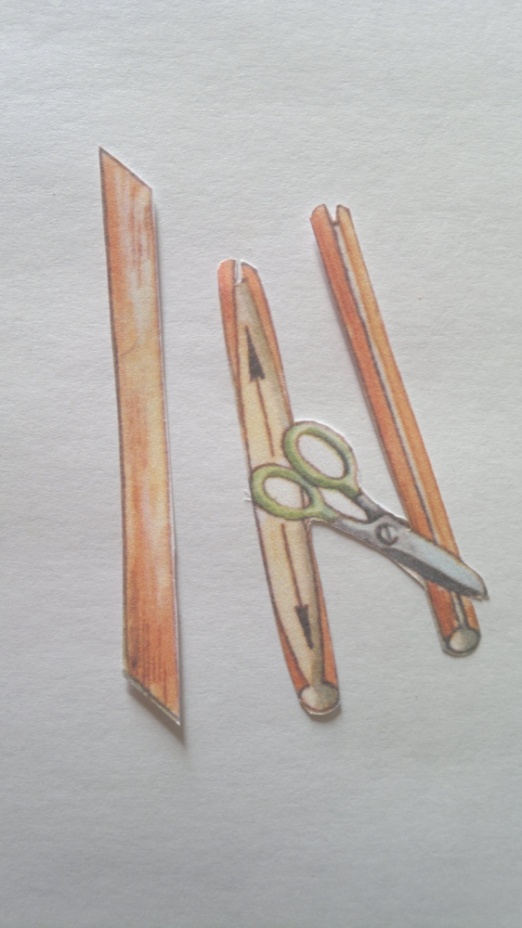 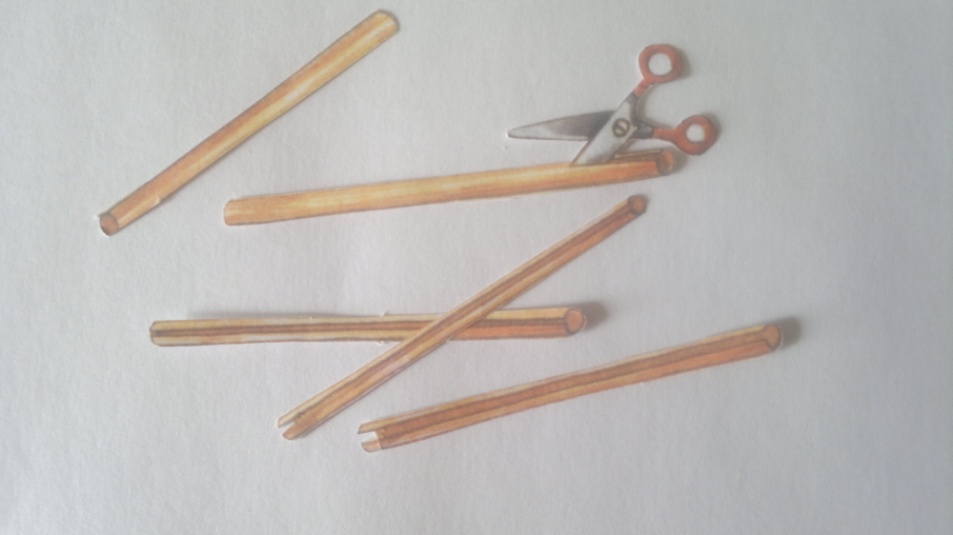 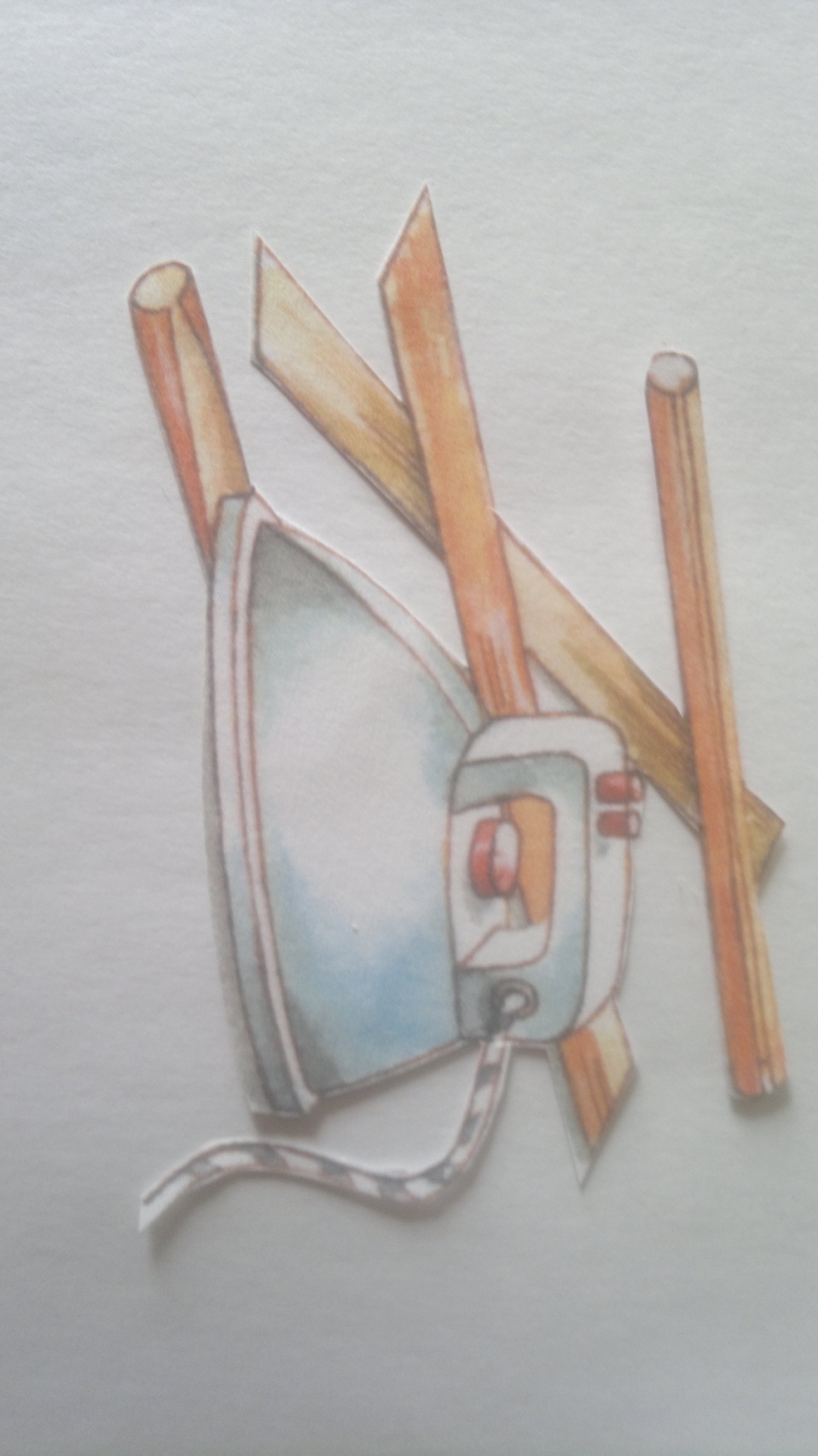 А можно прогладить утюгом сначала с внутренней стороны, затем с внешней
Солома красива по своей окраске и используется в своей природной гамме, но если есть желание поэкспериментировать, цвет соломки можно изменить. Для отбеливания соломы применяют бытовой отбеливатель или раствор перекиси 
	водорода и нашатырного спирта 
	( на 1 л воды возьмите 
	150 гр. 15% перекиси 
	водорода и 20 гр.
	нашатырного спирта ), 
	в котором выдерживают 
	материал в течении часа. 
	Можно проглаживать соломку утюгом до золотистого или коричневого оттенка или прокипятить в анилиновом красителе с добавлением уксусной кислоты и поваренной соли
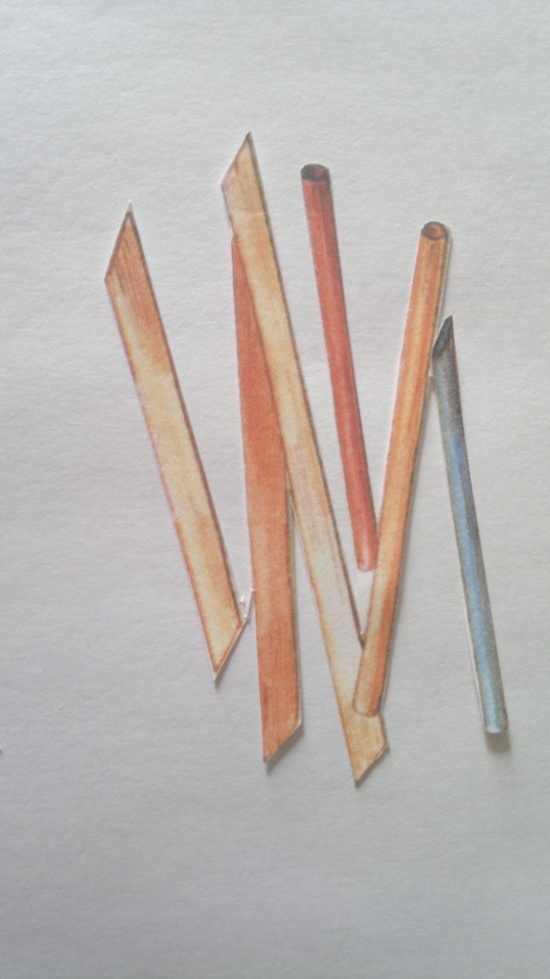 Выпрямляем соломку с помощью старой книги в течении 1 – 1,5 часа
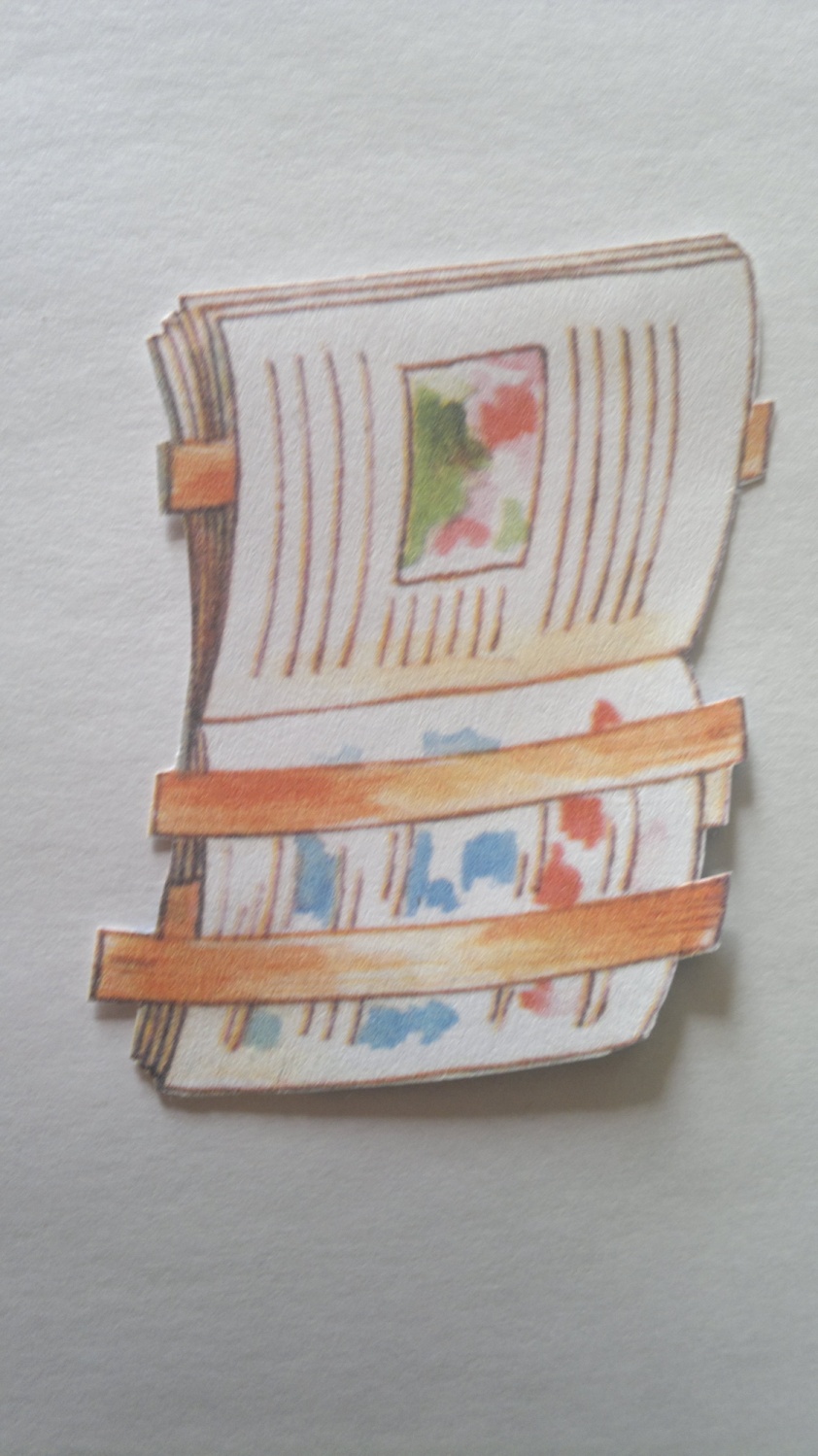 Теперь можно делать «соломенное полотно»
 поочередно наклеивая соломинки на бумагу











Часть соломок можно оставить в виде отдельных лент
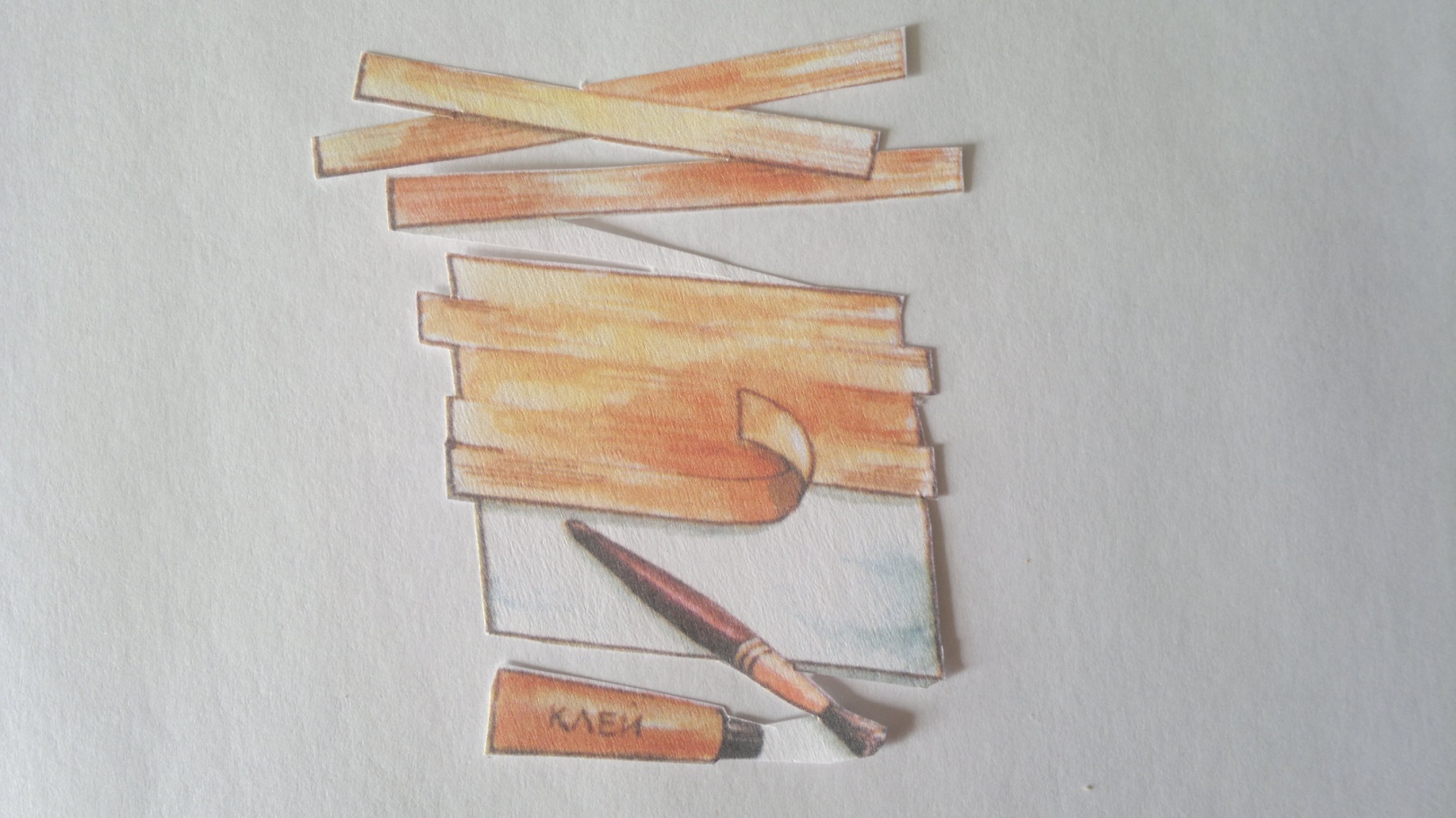 Аппликация из плоской соломки
Из разглаженной соломки делаем соломенное полотно
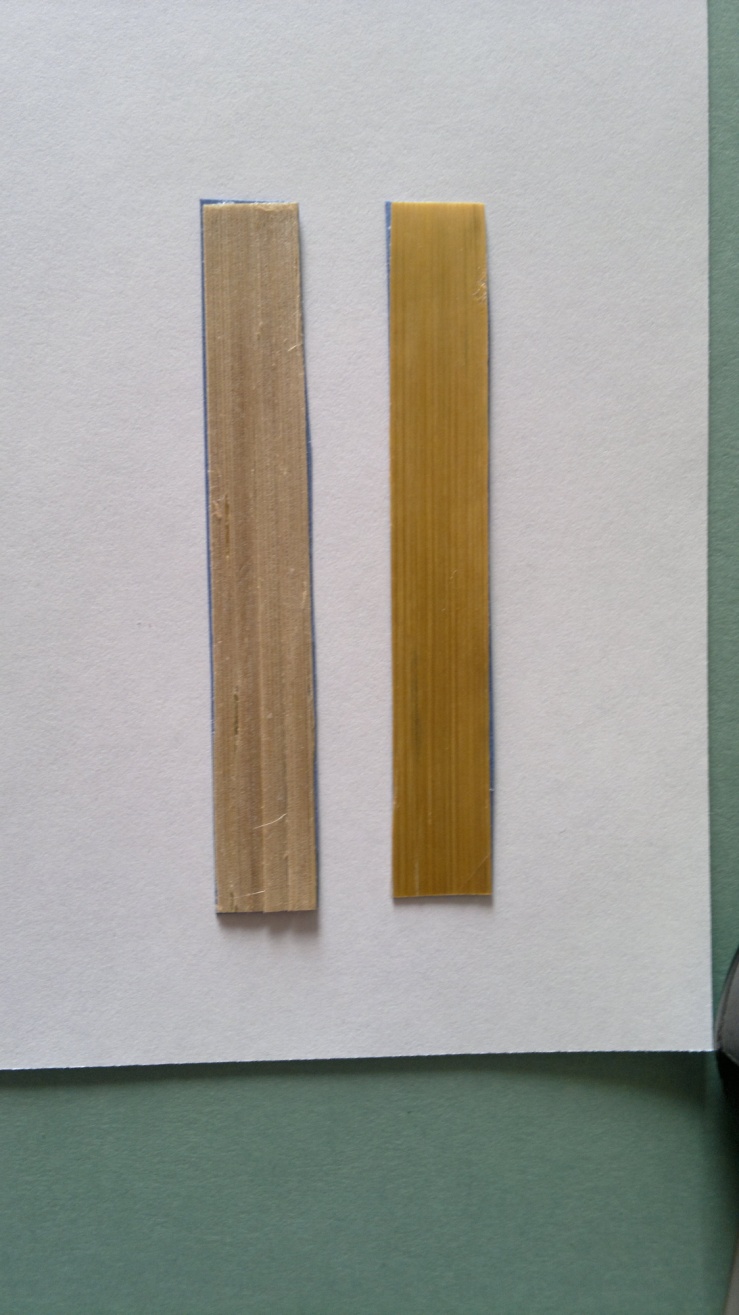 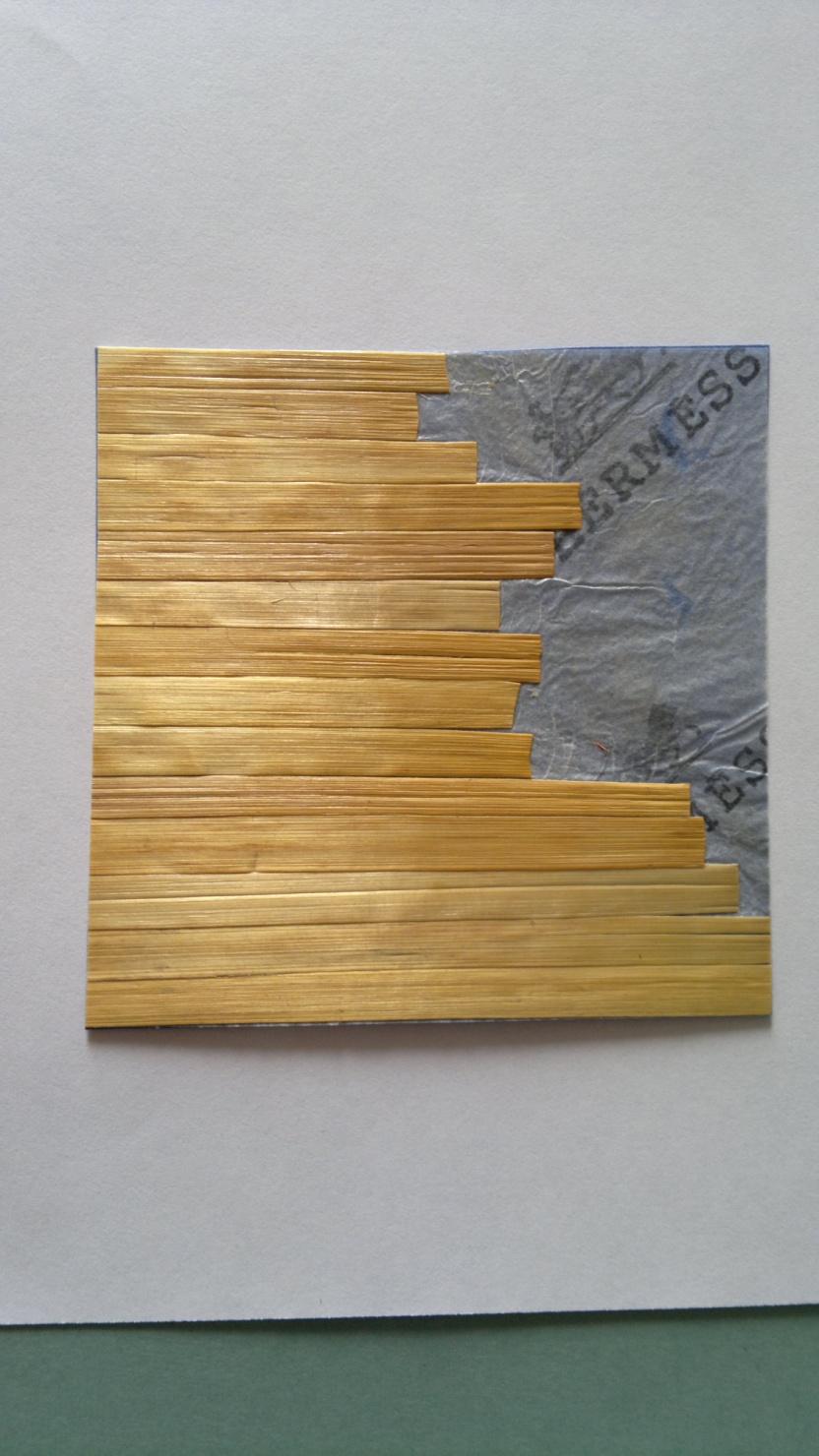 Раскладка деталей на соломенном полотне с учетом направления соломки
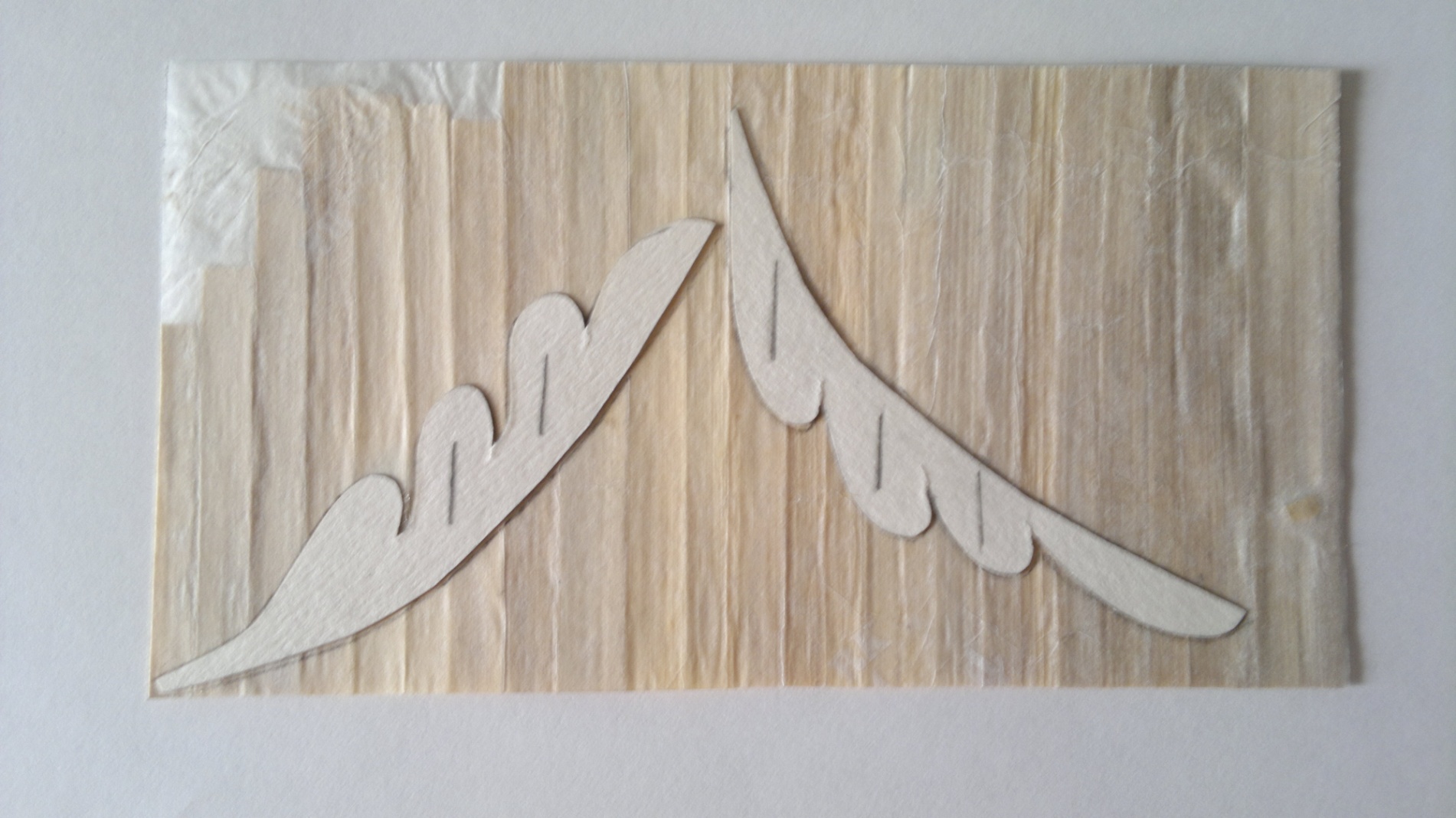 Направление соломки на деталях
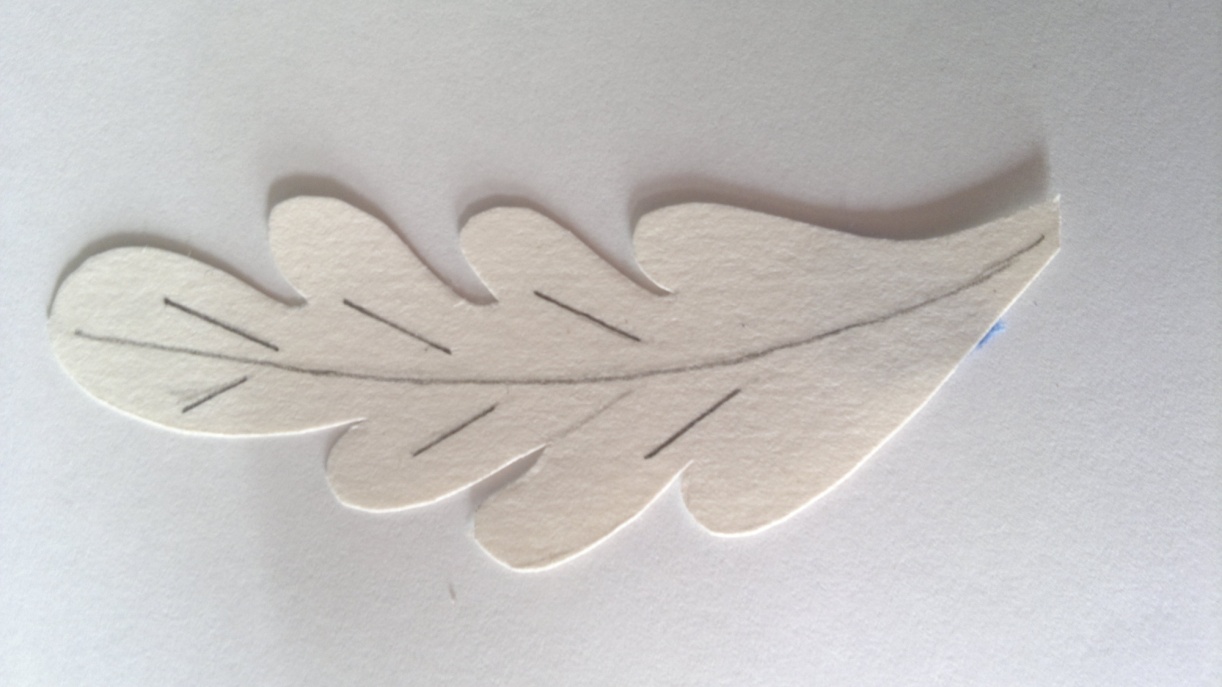 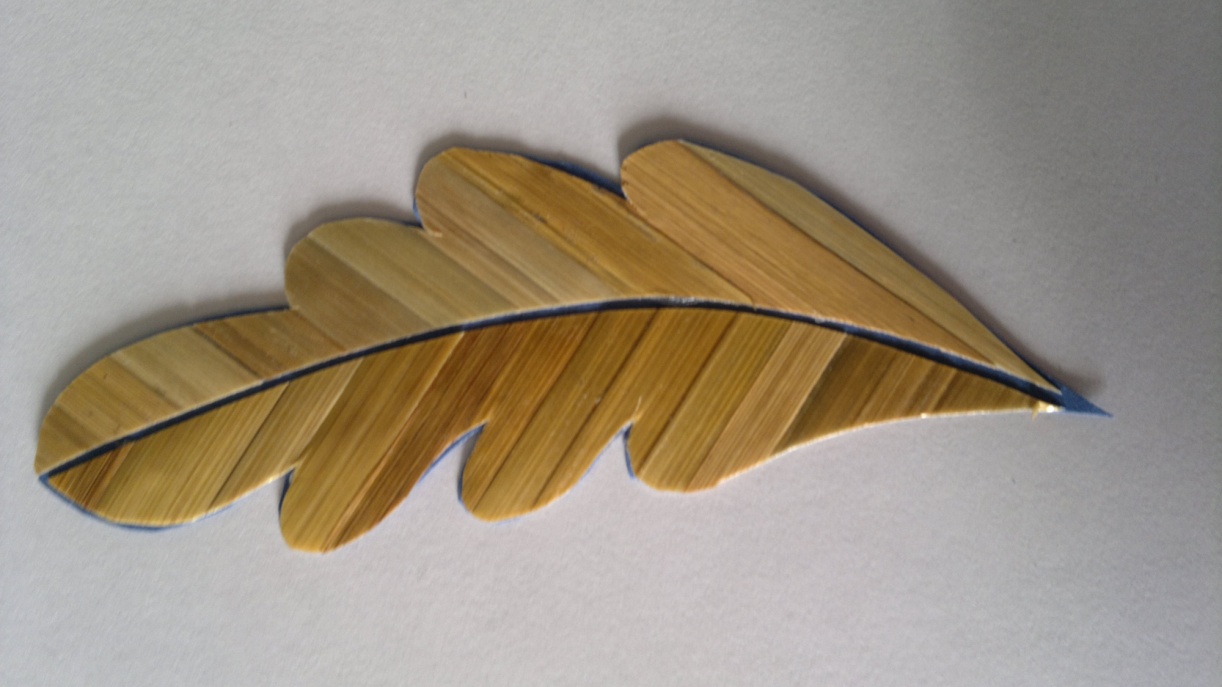 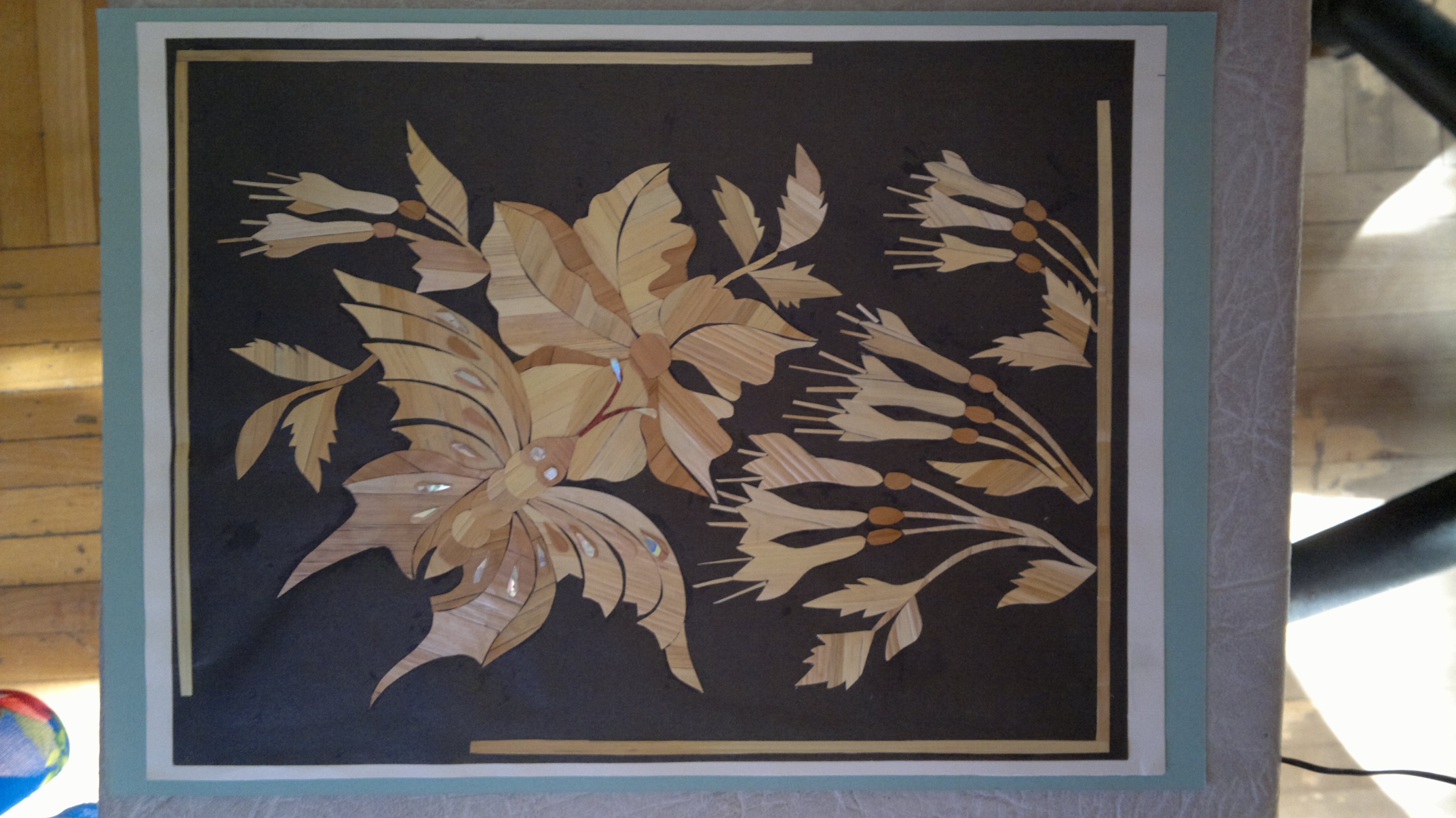 Аналогично подготавливаются все детали композиции
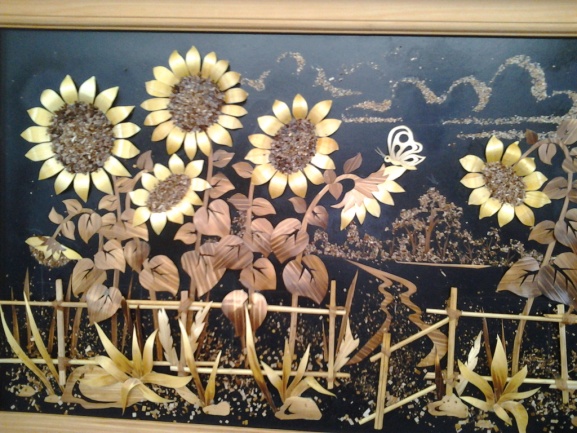 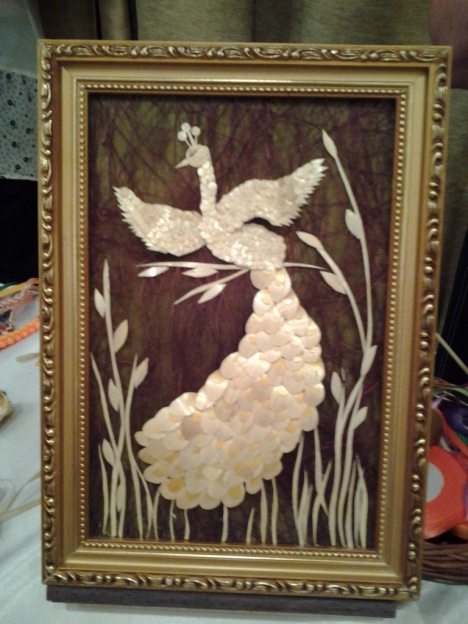 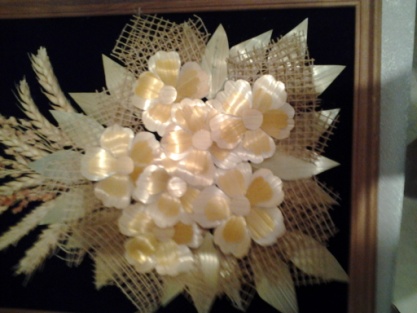 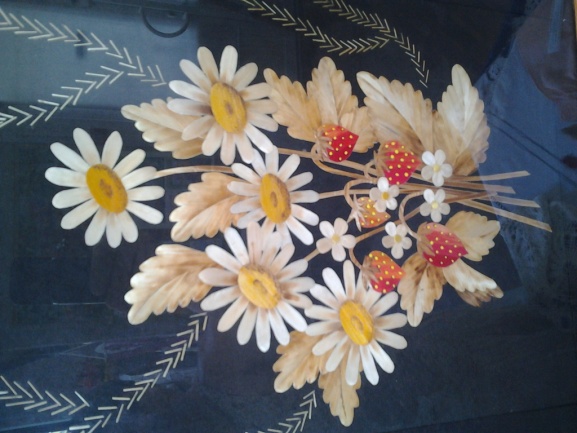 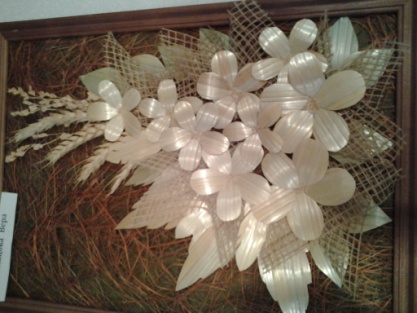 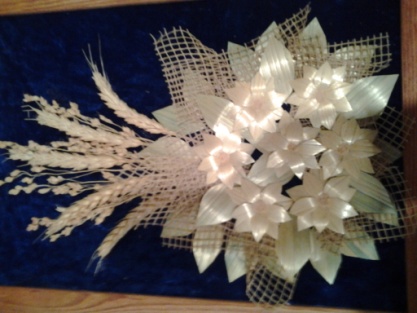 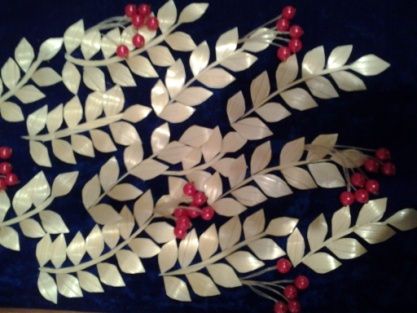 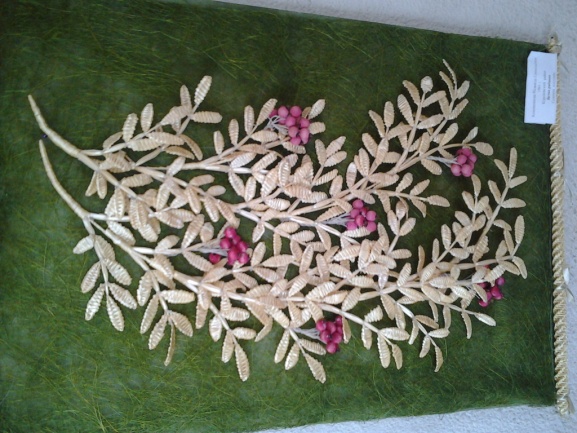 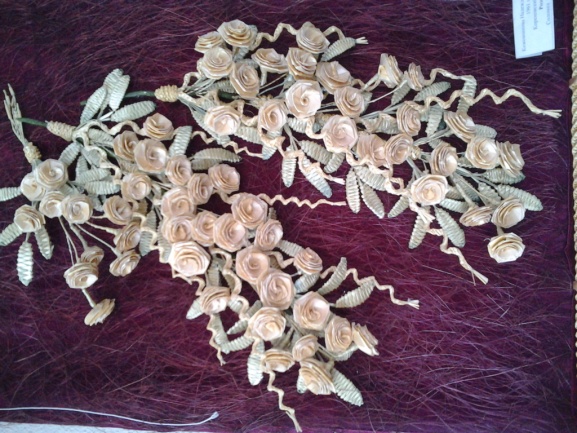